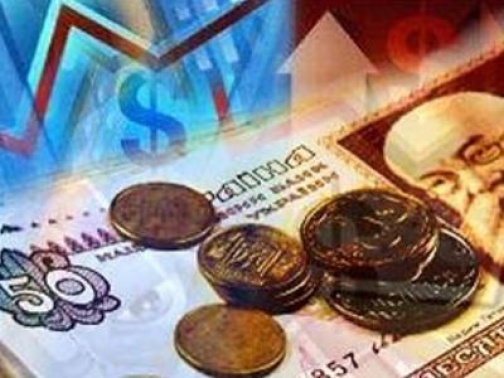 Поняття про ВВП. Методи його розрахунку.Показники системи національних рахунків.
ВВП (Валовий внутрішній продукт)– це грошовий вираз вартості кінцевої продукції, яка обчислюється за допомогою цін.
                           
Особливості  ВВП :
1)Речі та продукти повинні бути реалізовані на ринку та набути ринкової вартості . 2)виробництво та продаж продукції відбувається в межах одного року3)ВВП- це тільки продукція кінцевого використання , а значить до неї не входить проміжна
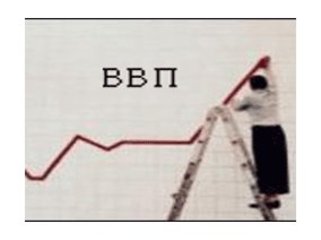 Величина та динаміка ВВП залежать як від фізичних обсягів так і від рівня цін, які змінюються
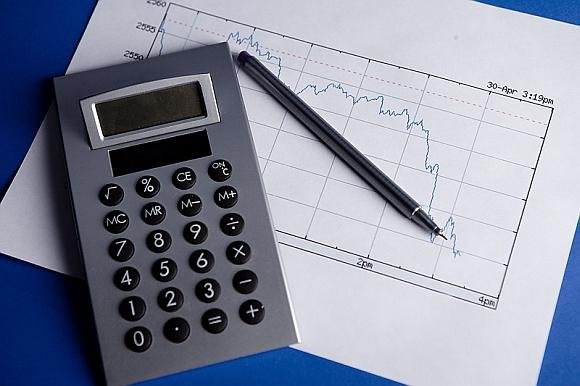 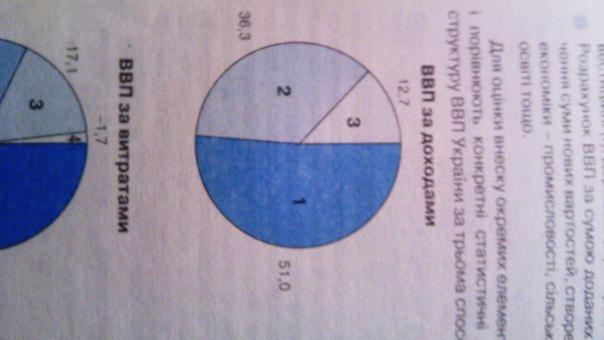 ВВП за доходами
ВВП за витратами
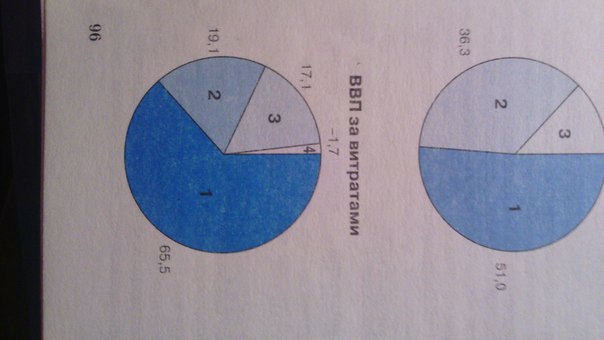 ВВП за доданою вартістю
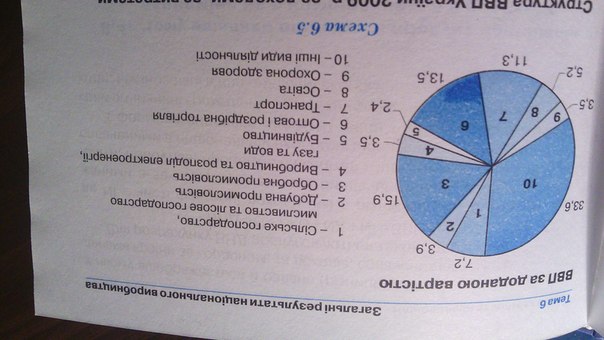 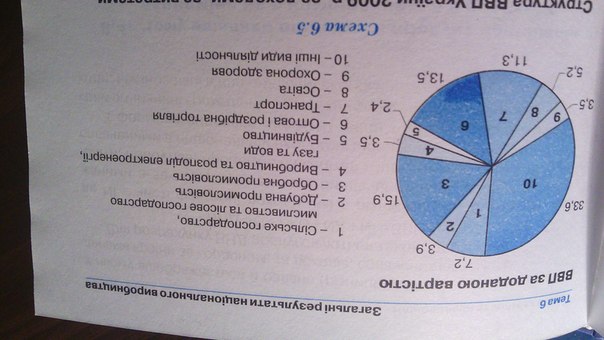 Прибуток
Прибуток одноосібних власників
Прибуток корпорацій
Дивіденди акціонерам
Податок на прибуток підприємств
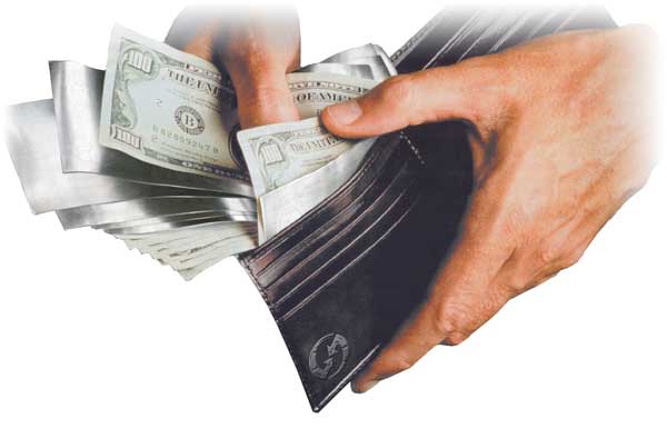 Нерозподілений прибуток
Валовий національний дохід (ВНД) –ураховує й інші звязки , що складаються між країнами.
ЧНП – чистий національний продукт - вартість товарів та послуг без урахування вартості використаних засобів виробництваЧНП=ВВП-А  , А – амортизація
НД- національний дохід – дохід який отримують власники наданих ресурсів НД = Заробітна плата + Рента + Процент + Прибуток
Номінальний ВВП- обсяг виробництва , виражений у поточних цінах
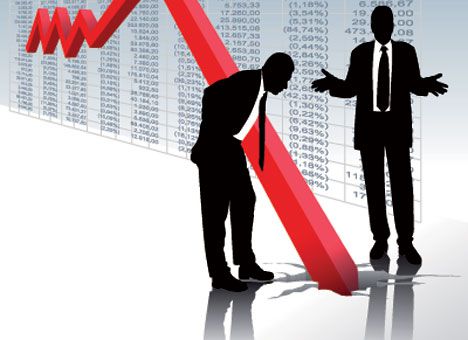 На номінальний ВВП впливають :
Динаміка обсягу виробництва;
Динаміка зміни цін
Номінальний ВВП =  piqi
qi – обсяг виробництва і-го товару в поточному році
pi – ціна і-го товару в поточному році
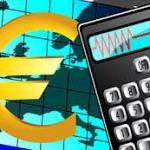 Реальний ВВП – обсяг виробництва , виражений у незмінних цінах .
Реальний ВВП =   p0qi,

p0 – ціна товару в базисному році
qi – обсяг виробництва товару в поточному році
Дефлятор ВВП =
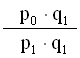 показує темп зростання номінального ВВП за рахунок цін в аналізованому році порівняно з попереднім.